Title
Name
Evaluate this presentation
Presentation ID: FILL THIS IN
Scan this QR code






Or go here: https://bit.ly/sac2024-eval
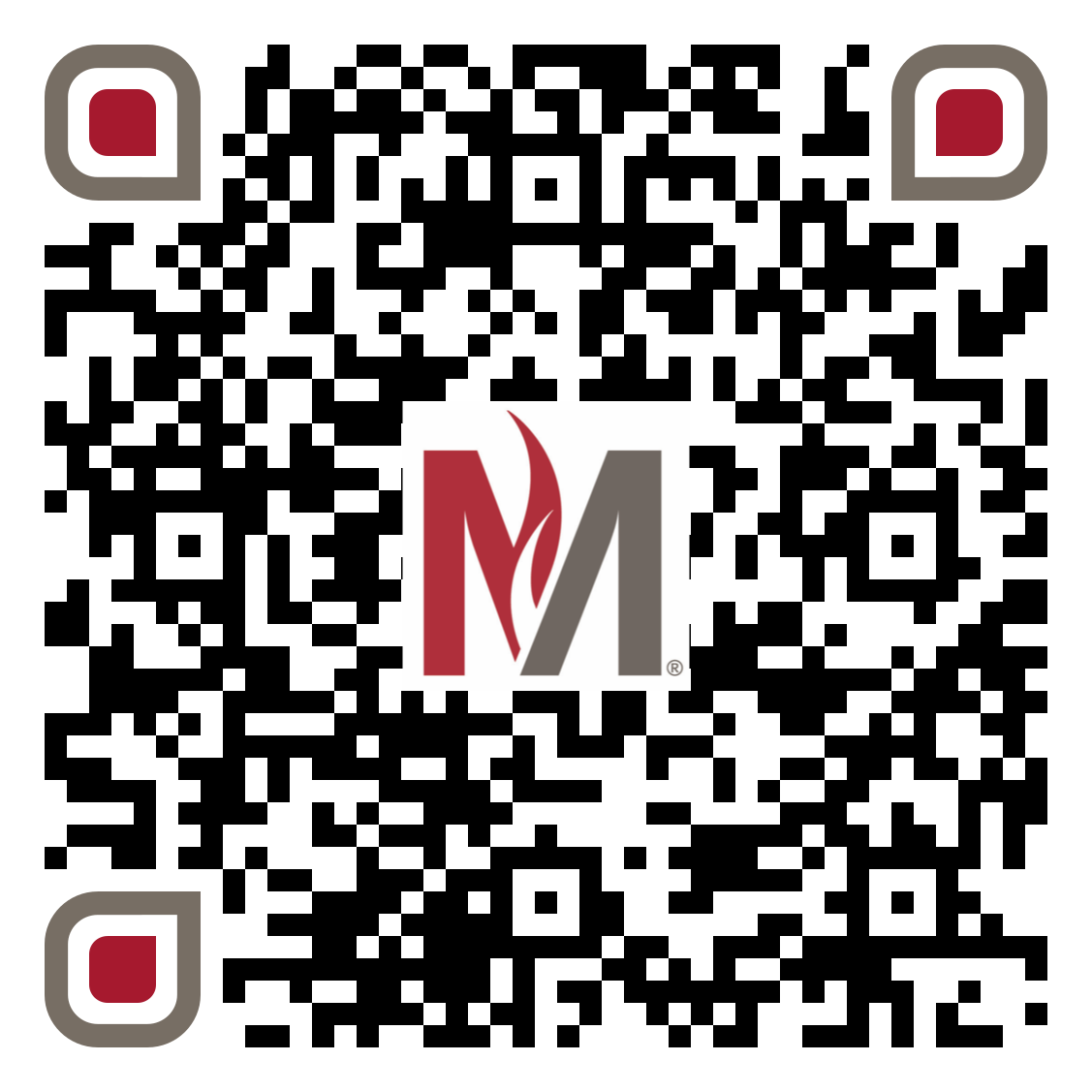